Chapter Leaders Meeting
“Things That Go Wrong at Events and How to Avoid Them”
Dr. Chelsea Binns, President, New York Chapter #14
My experience with the ACFE/NYCFE
NY Chapter- NYCFE
ACFE
2018-Present: NYCFE Chapter President
2016-2018: NYCFE 1st Vice President and Training Director
2014-2016: NYCFE 2nd Vice President and Training Director
2012-2014: NYCFE Board Member at Large
2019-Present: ACFE Chapter Leaders Committee
2016-2018 ACFE Higher Education Committee
2011-Present: ACFE Advisory Council
Event Planning Experience
I have been involved of the planning process of more than 10 New York Chapter conferences since 2012.

Sample events include:
Fraud Investigation Trends, October 18, 2019
Fraud Resilience: Getting Ahead of a Threat, October 27, 2017
Future Fraud Trends: A Global Perspective, October 14-15, 2016
Investigations 2015: October 23-24, 2016
Global Fraud Trends, the Critical C’s: Compliance, Corruption and Cybercrime, October 17-18, 2014
Inspiration
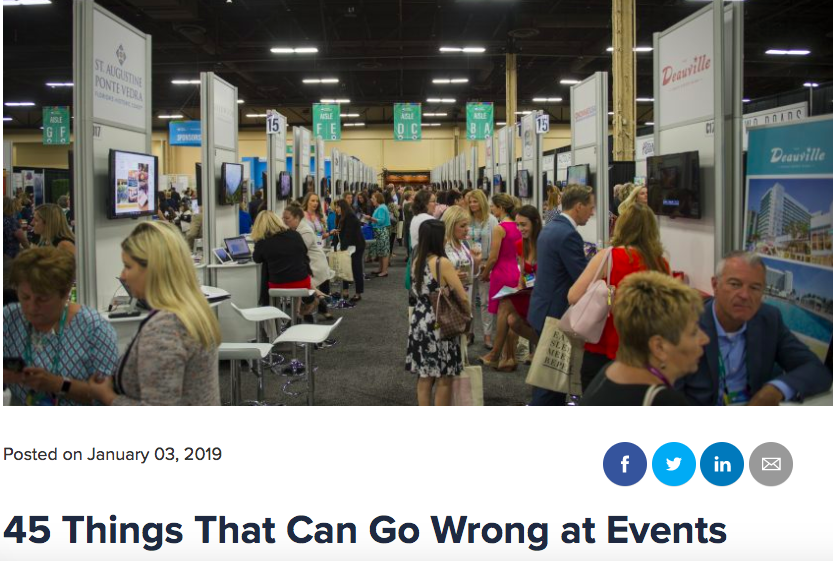 Source: Caroline Howard, CVENT
[Speaker Notes: In some capacity]
Things That Go Wrong at Events
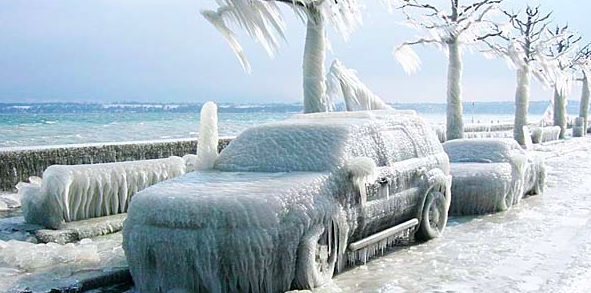 Weather
Things That Go Wrong at Events
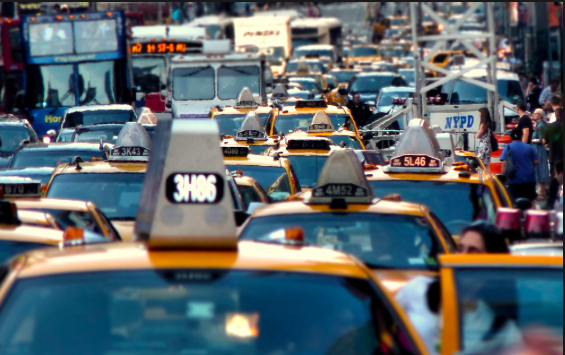 Speaker gets stuck in traffic
Things That Go Wrong at Events
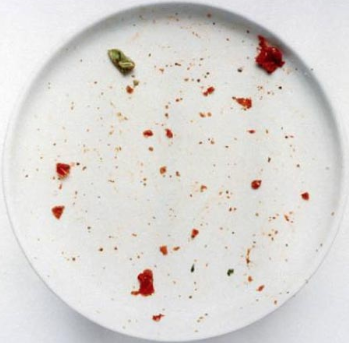 Run out of food
Things That Go Wrong at Events
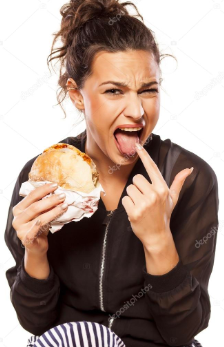 Food does not meet expectations
Things That Go Wrong at Events
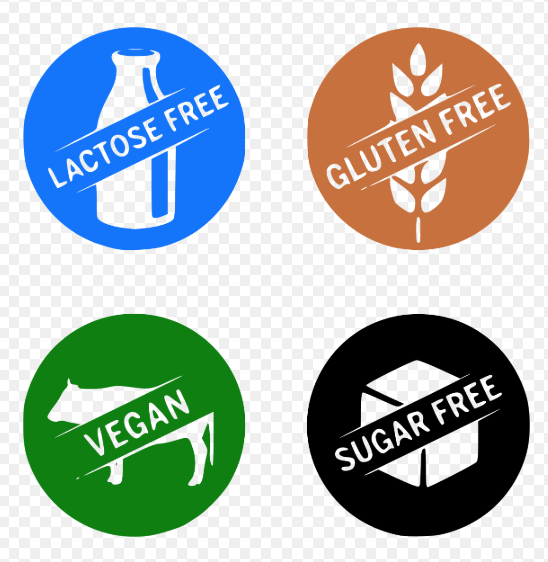 Forget to provide dietary options for food
Things That Go Wrong at Events
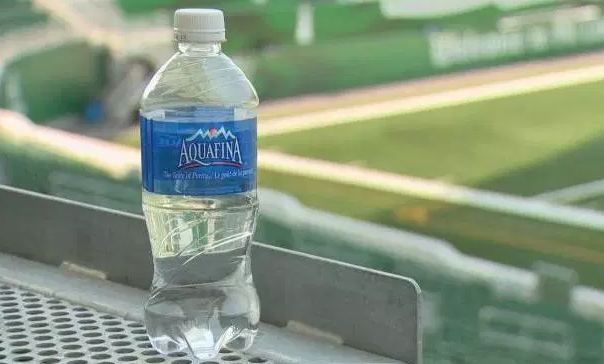 Not enough water
Things That Go Wrong at Events
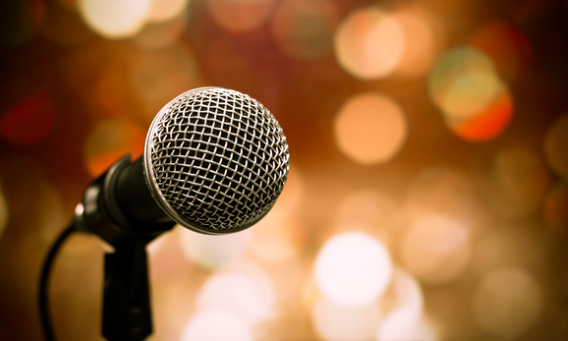 Speaker drops out last minute
Things That Go Wrong at Events
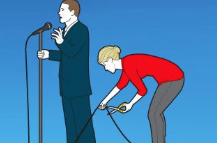 Speaker content is poor (offensive, not funny, etc.)
Things That Go Wrong at Events
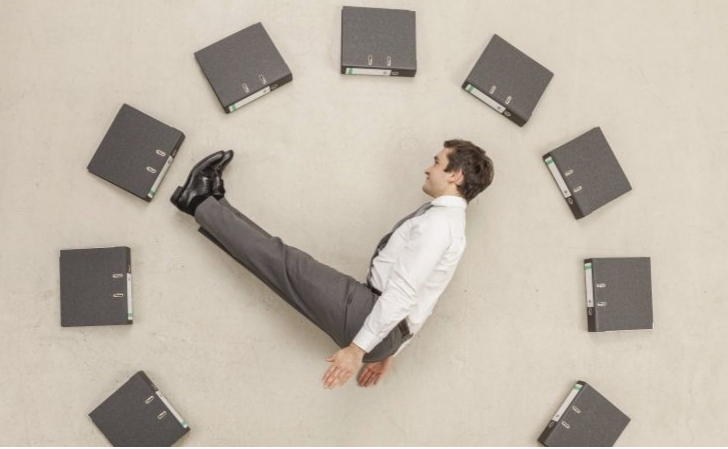 Speaker goes over time
Things That Go Wrong at Events
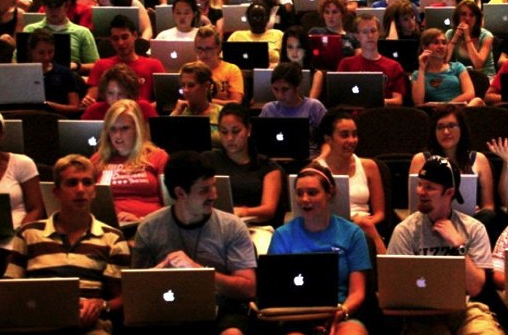 Losing attendee attention
Things That Go Wrong at Events
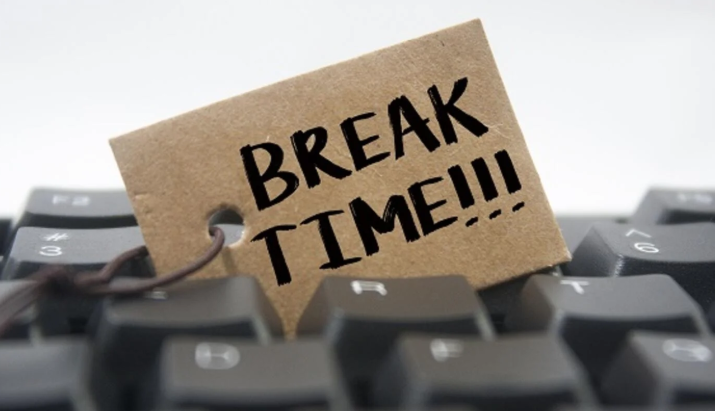 Not enough break time between the segments
Things That Go Wrong at Events
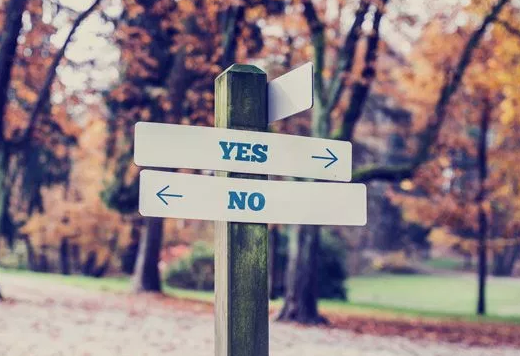 More guests arrived than RSVP’d
Things That Go Wrong at Events
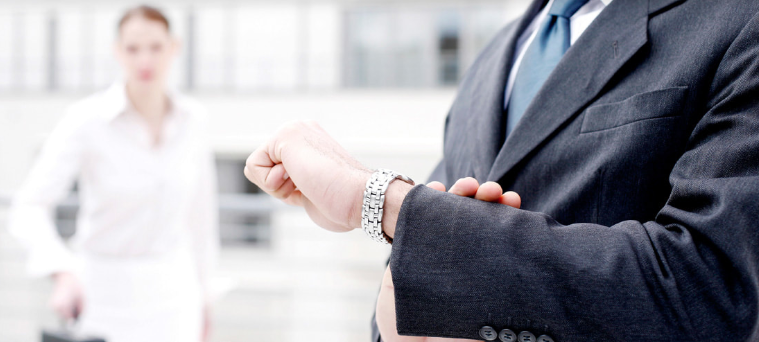 Guests arrive too early
Things That Go Wrong at Events
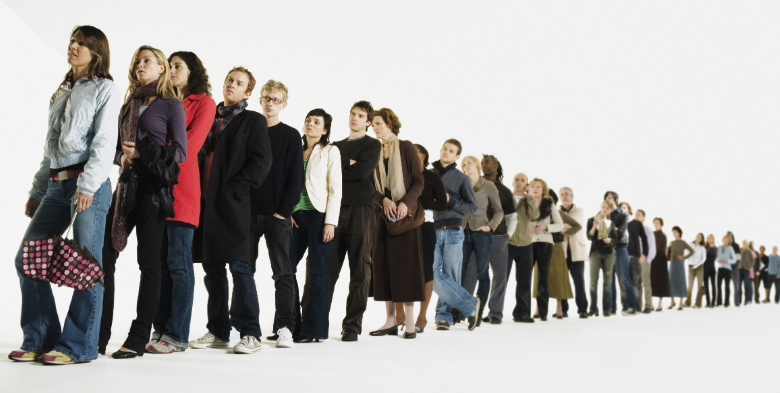 Long lines
Things That Go Wrong at Events
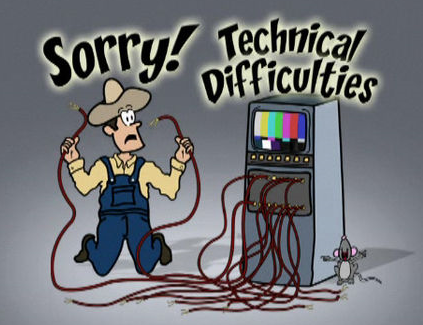 Technical glitch
Things That Go Wrong at Events
More!
Theme fell flat
Not enough seats
Venue too hot/cold
Bathroom out of order
Power outage or similar issue
Stage not set up right
Event is short staffed
Road blockage leading to event
Things That Go Wrong at Events
Did I miss any?
Things That Go Wrong at Events
Thank you!

Dr. Chelsea Binns
Assistant Professor
CUNY John Jay College of Criminal Justice
President@nycfe.org
cbinns@jjay.cuny.edu
Chapter Leaders Meeting
“Things That Go Wrong at Events and How to Avoid Them”
Dr. Chelsea Binns, President, New York Chapter #14